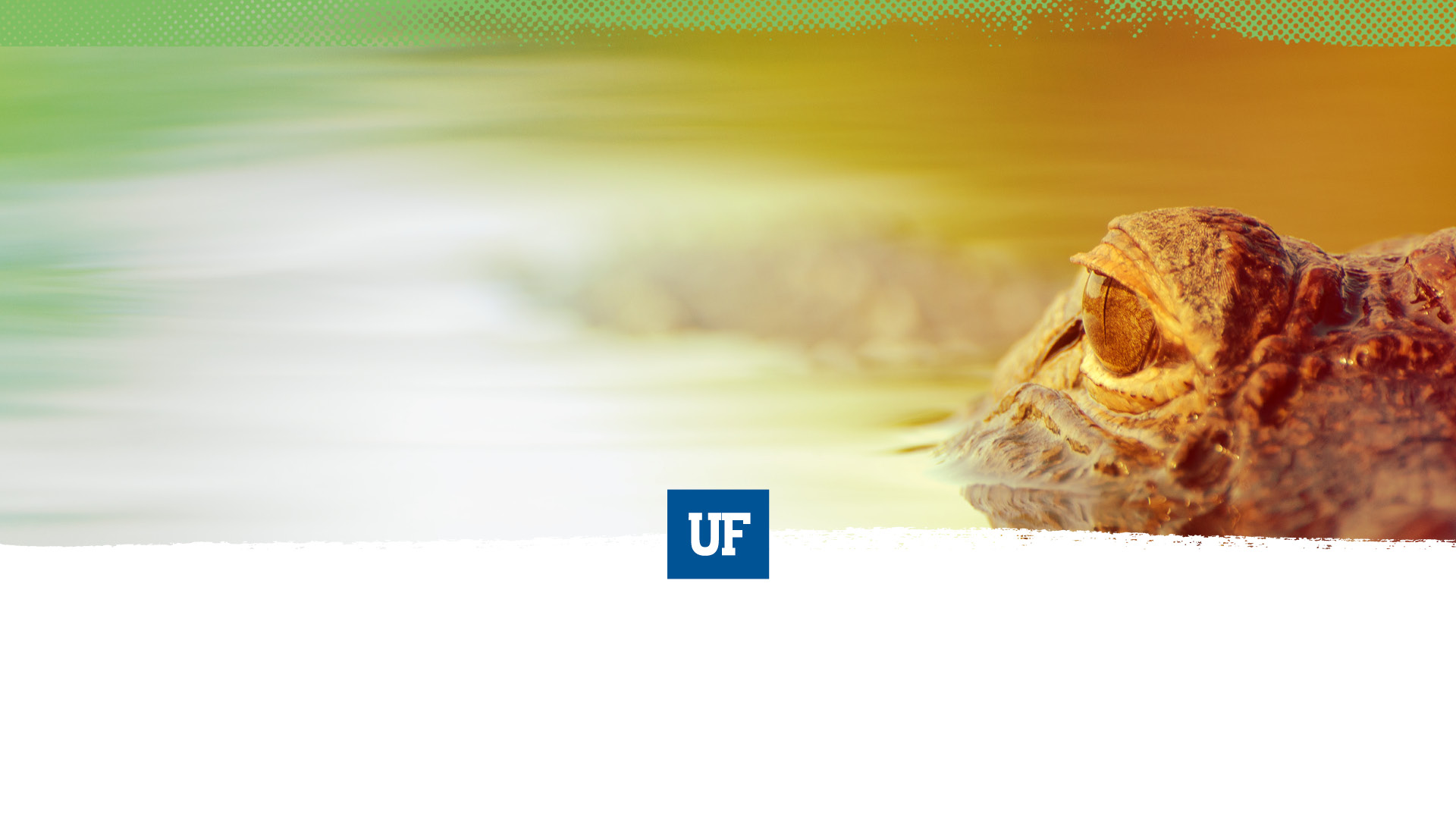 Post-Graduate Transitions Embedding UF Student Outcome Data into Strategic Advising Conversations
Sam Kennedy
Assistant Director for Assessment & Planning
UF Career Resource Center
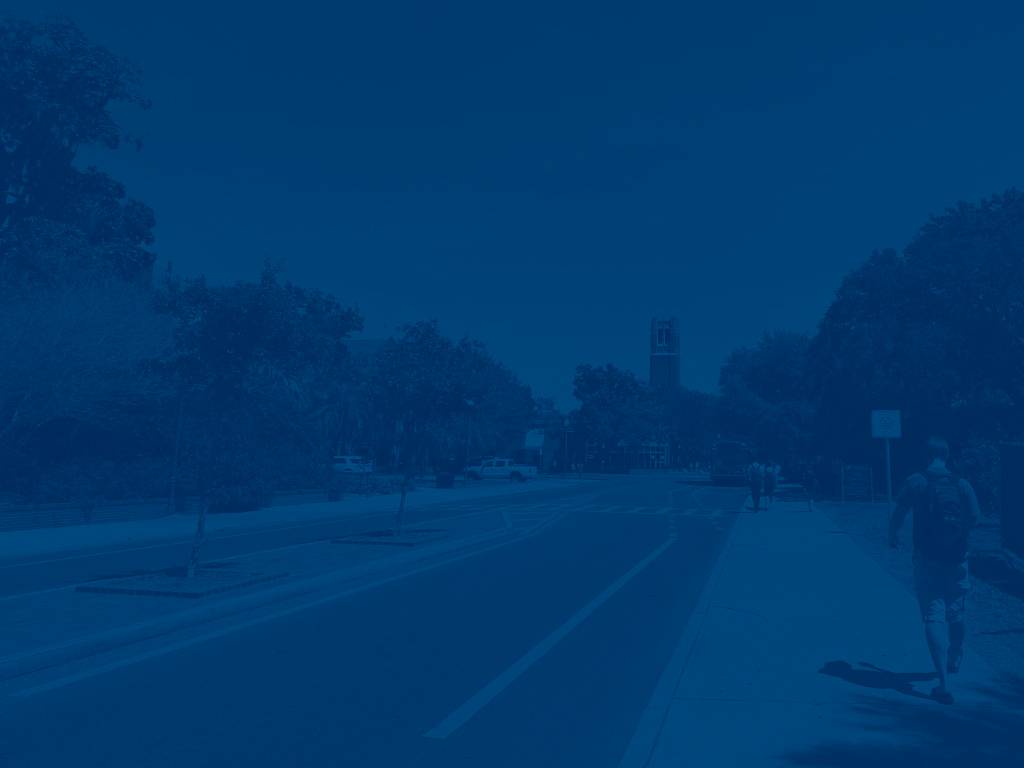 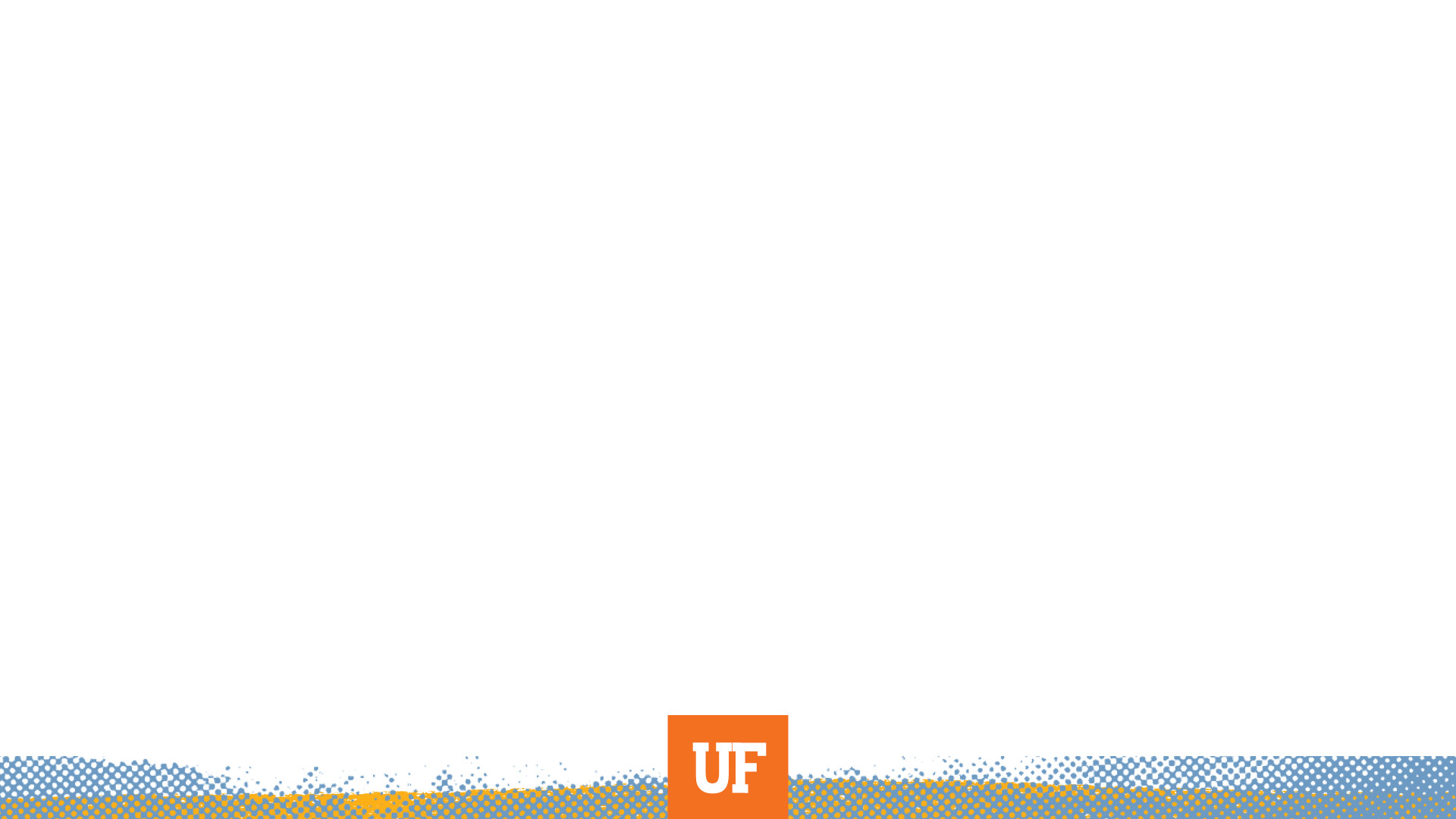 Overview
Introduction

Student outcome resources

Approaches to student outcomes conversations

Discussion/Questions
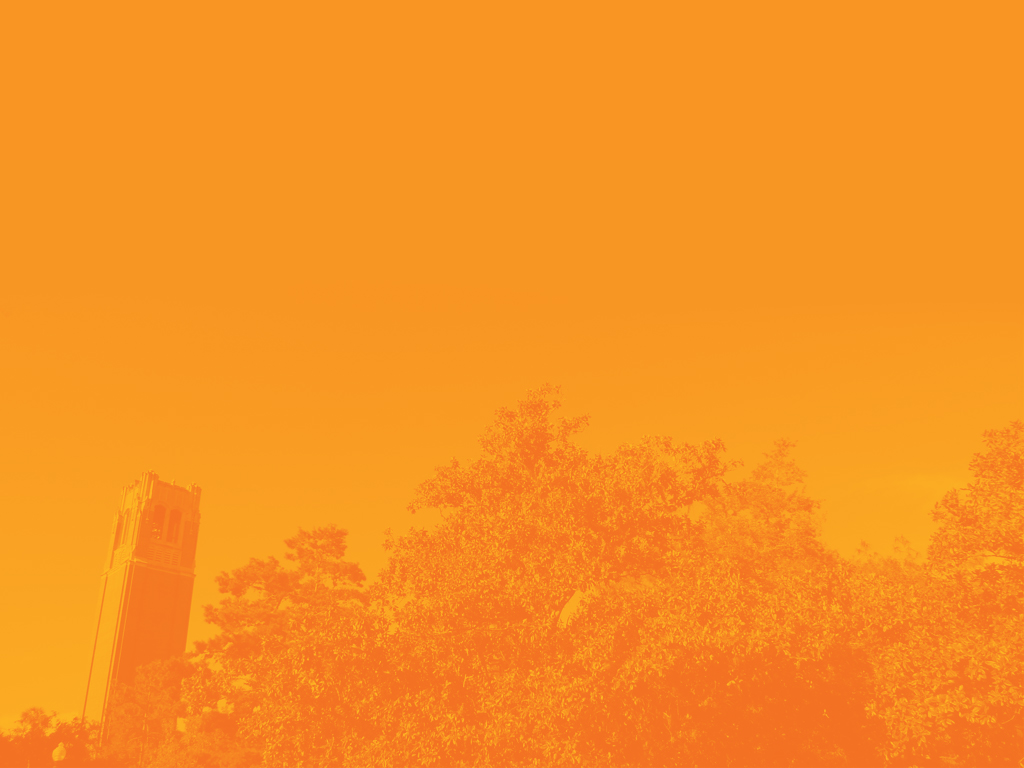 Student Outcome Trends in Higher Ed
 Source: EAB Student Success Collaborative (10/24/2016)
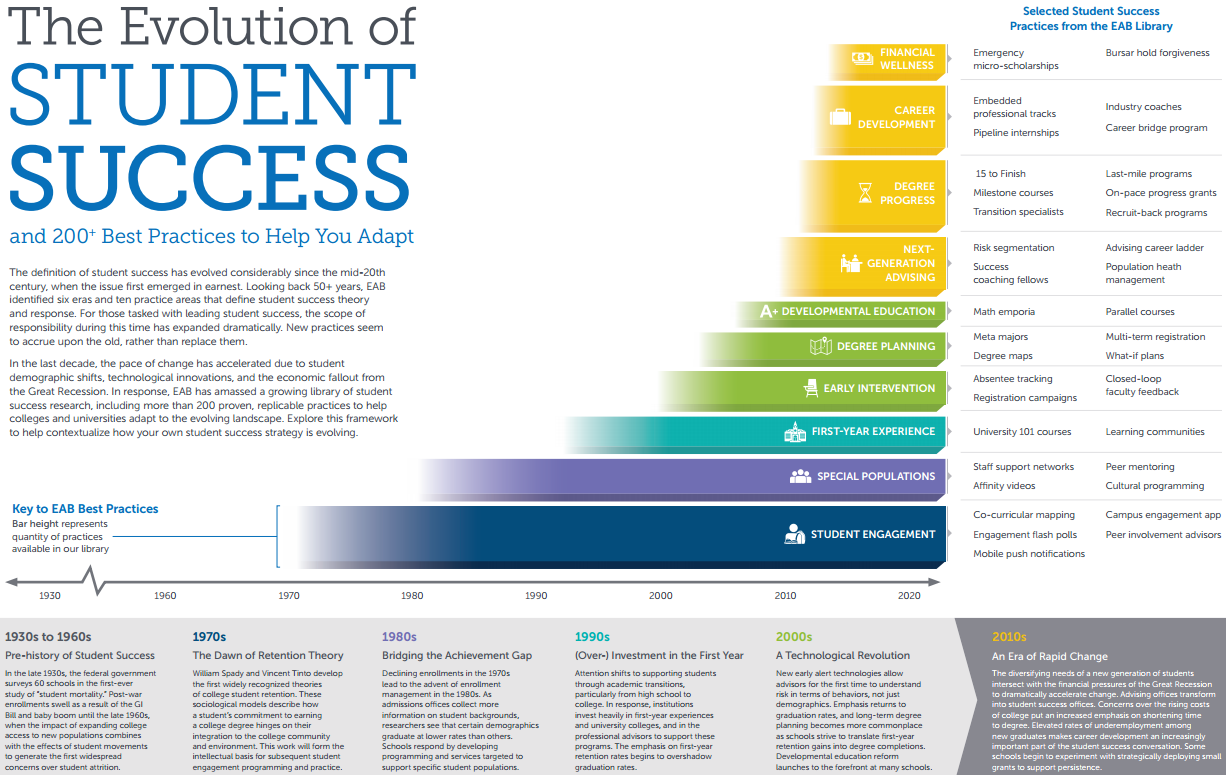 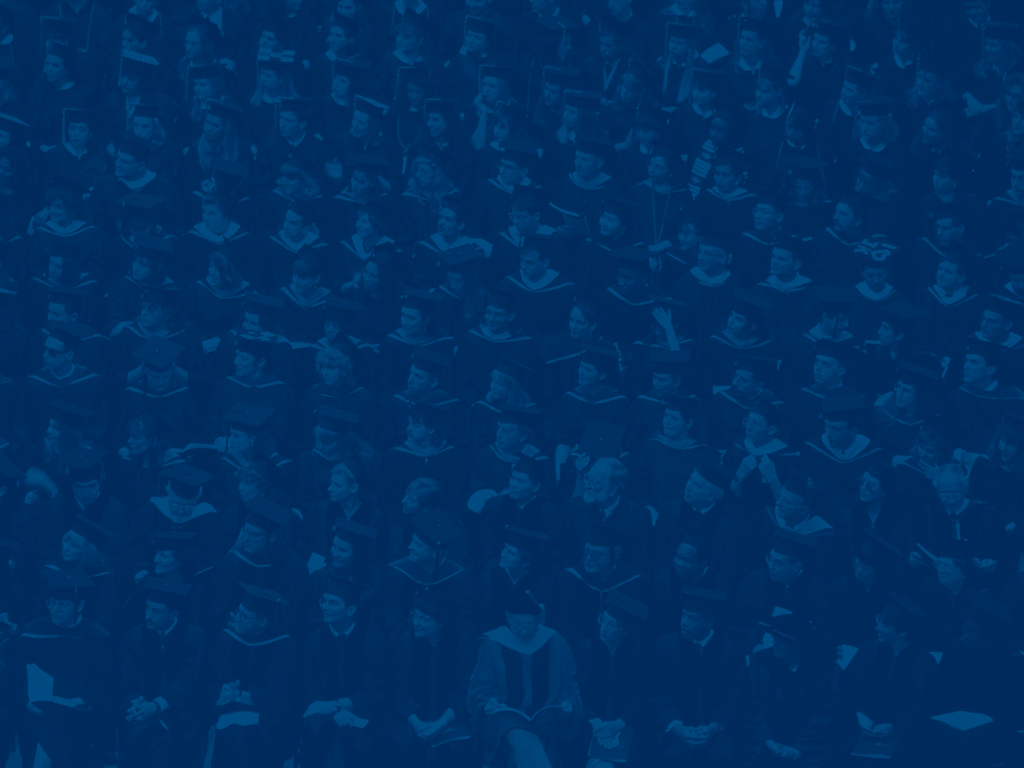 UF Student Outcomes: UF Graduation Survey
Who: 95% of all UF graduates (Undergraduate, Master’s, Doctoral, Professional)
Hold placed on release of transcripts until UF Graduation Survey completed or survey window closes
When: 2 weeks prior to Commencement through 7 weeks after graduation
Occurs each 3 times per year (Summer + Fall + Spring = Academic Year)
Majority complete it within 2 weeks prior to graduation, therefore showing a snapshot of where UF graduates are in their transitions to post-graduate destinations at the time of graduation
How: ONE.UF student portal
Coordinated by - Office of Institutional Research & Planning, Office of the University Registrar, Career Resource Center, and Campus Labs (Baseline survey tool)
UF Graduation Survey data steward = UF Office of Institutional Research & Planning
Why: Snapshot of ROI for UF stakeholders (chief among them = students)
Trends in student employment and advanced degree, impact factors (e.g. internships, research, job search resources)
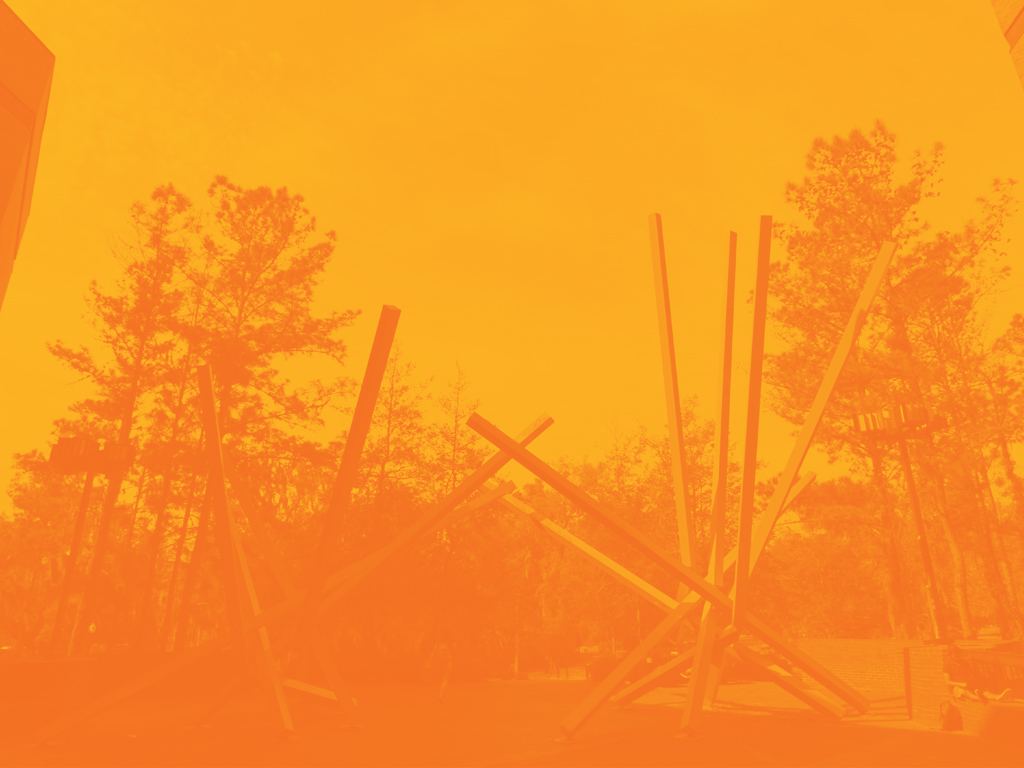 Job Search Resources: UF OIPR
 Source: http://ir.aa.ufl.edu/ug-and-grad-survey
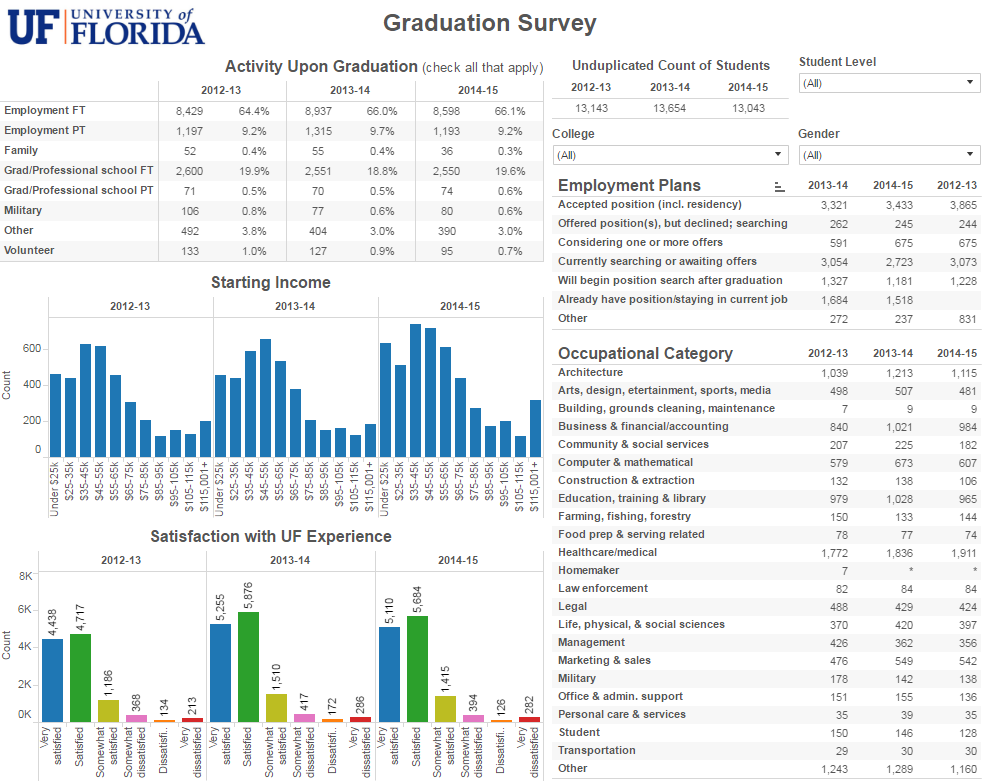 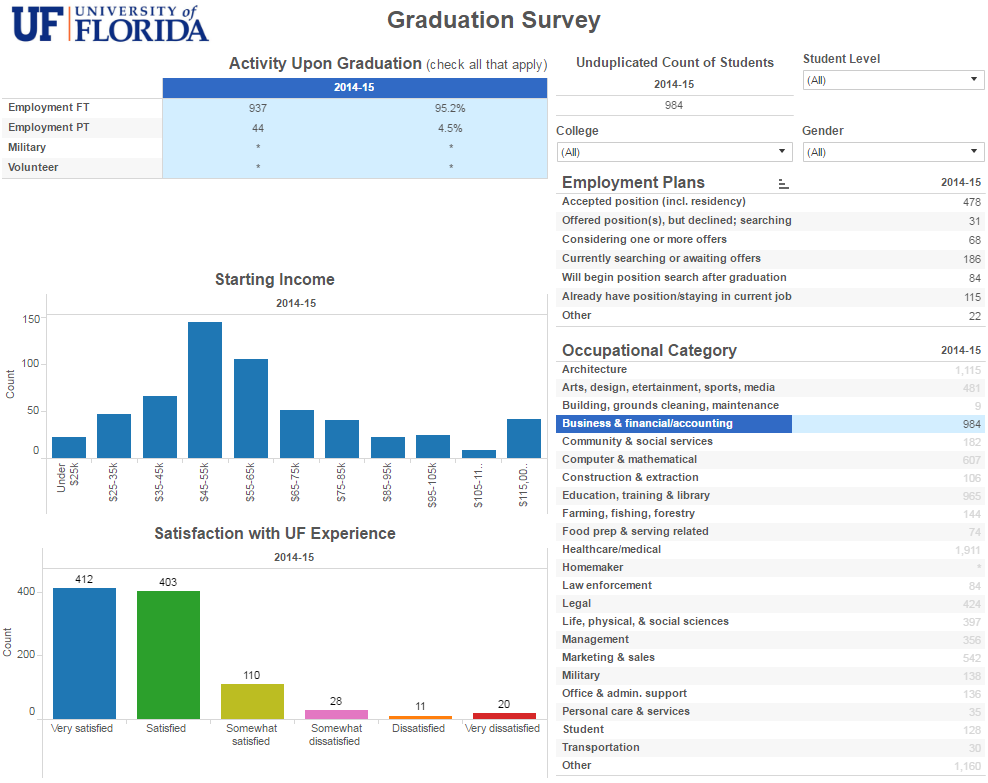 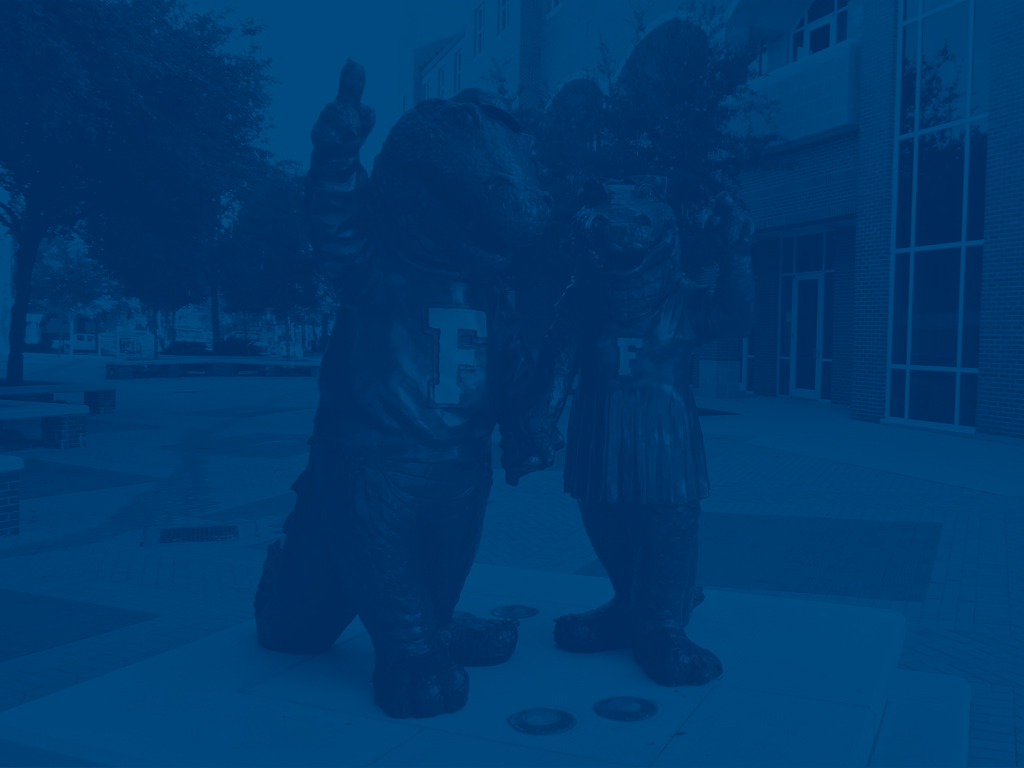 UF CRC College Snapshot Report
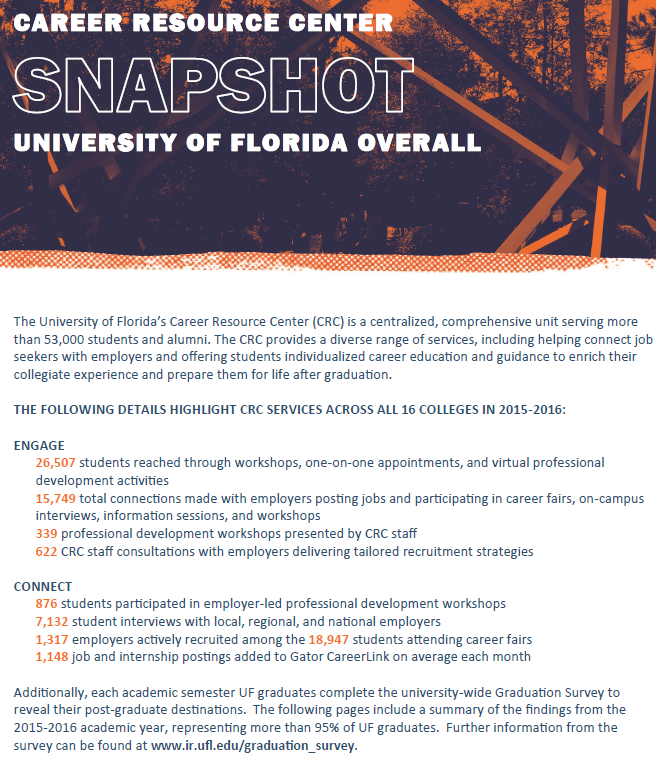 [Speaker Notes: Here are some examples of experiential education]
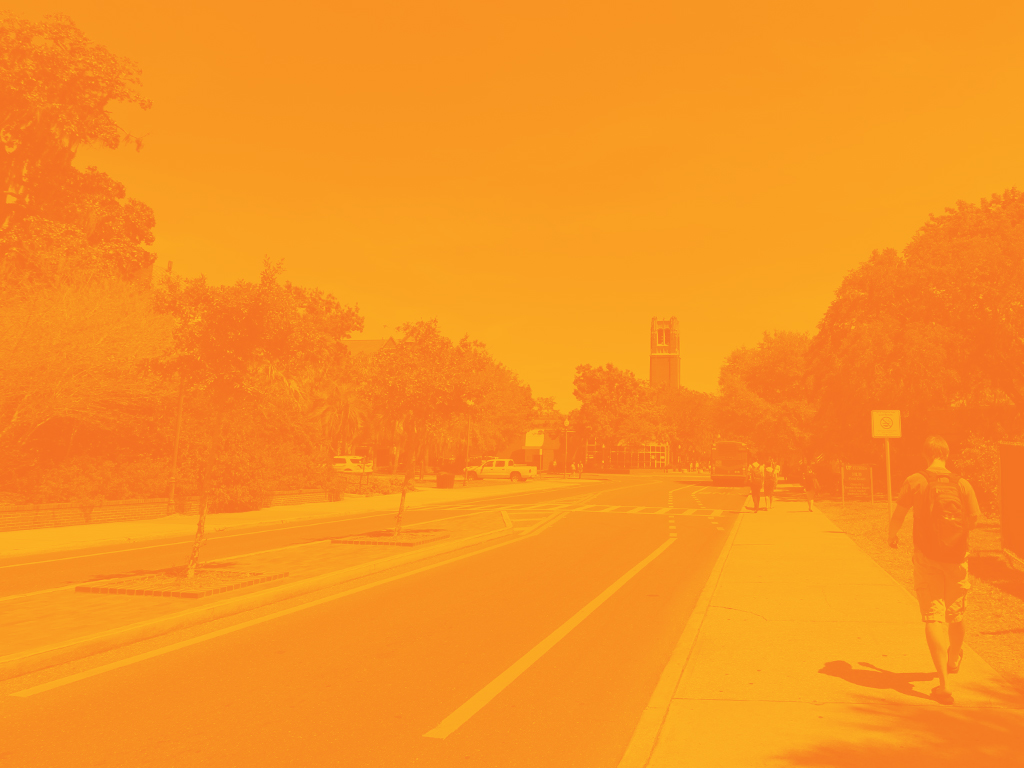 UF CRC College Snapshot Report
Included: 49,595 total UF student engagements with Career Resource Center Staff and services, representing 21,522 unique students (roughly 41% of 2015 University of Florida enrollment – UF Office of Institutional Planning & Research)
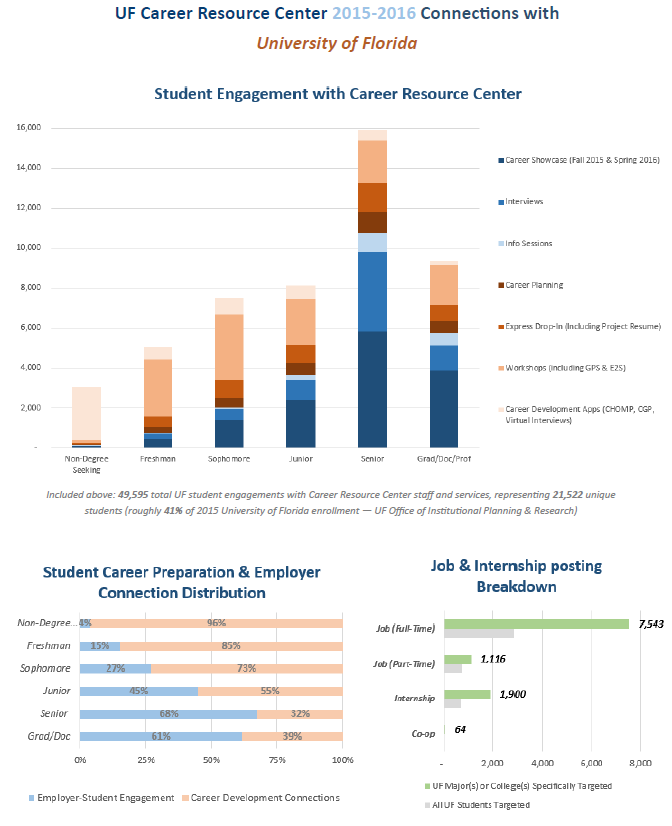 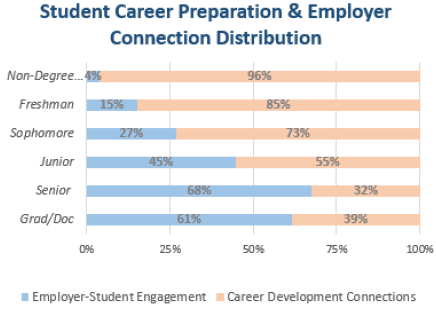 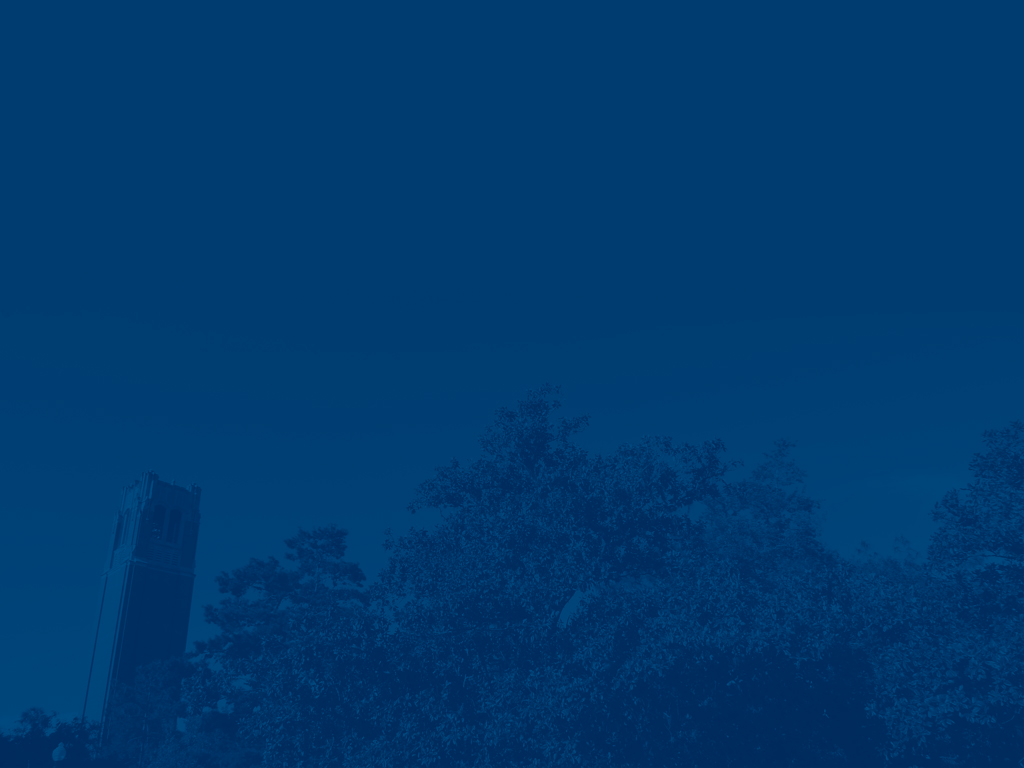 UF CRC College Snapshot Report: 
 Student Outcomes
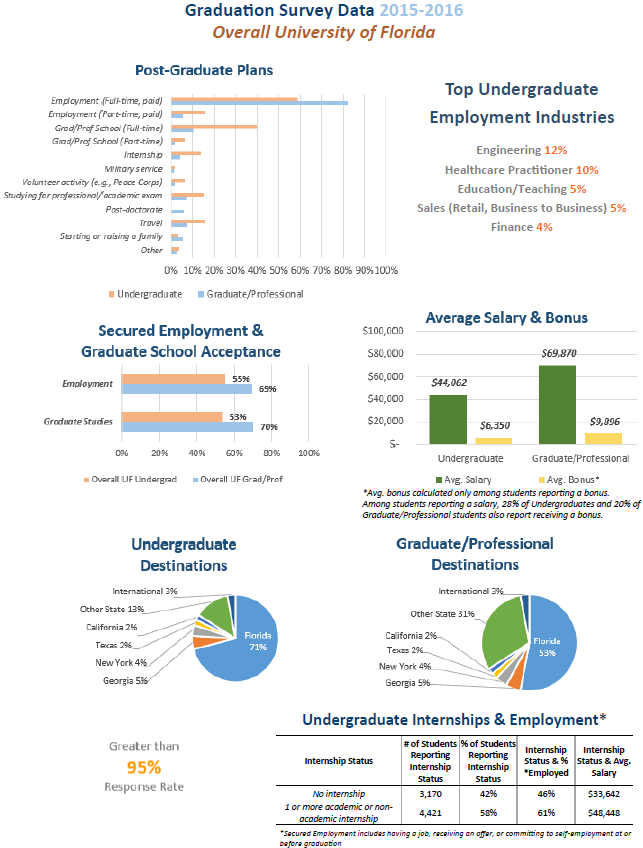 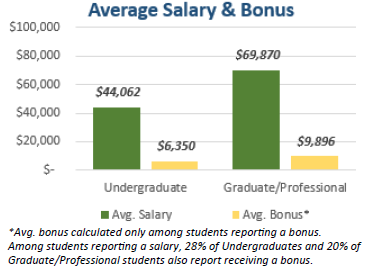 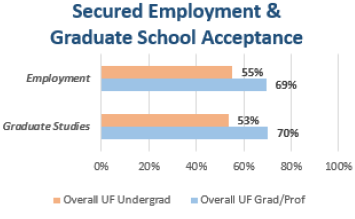 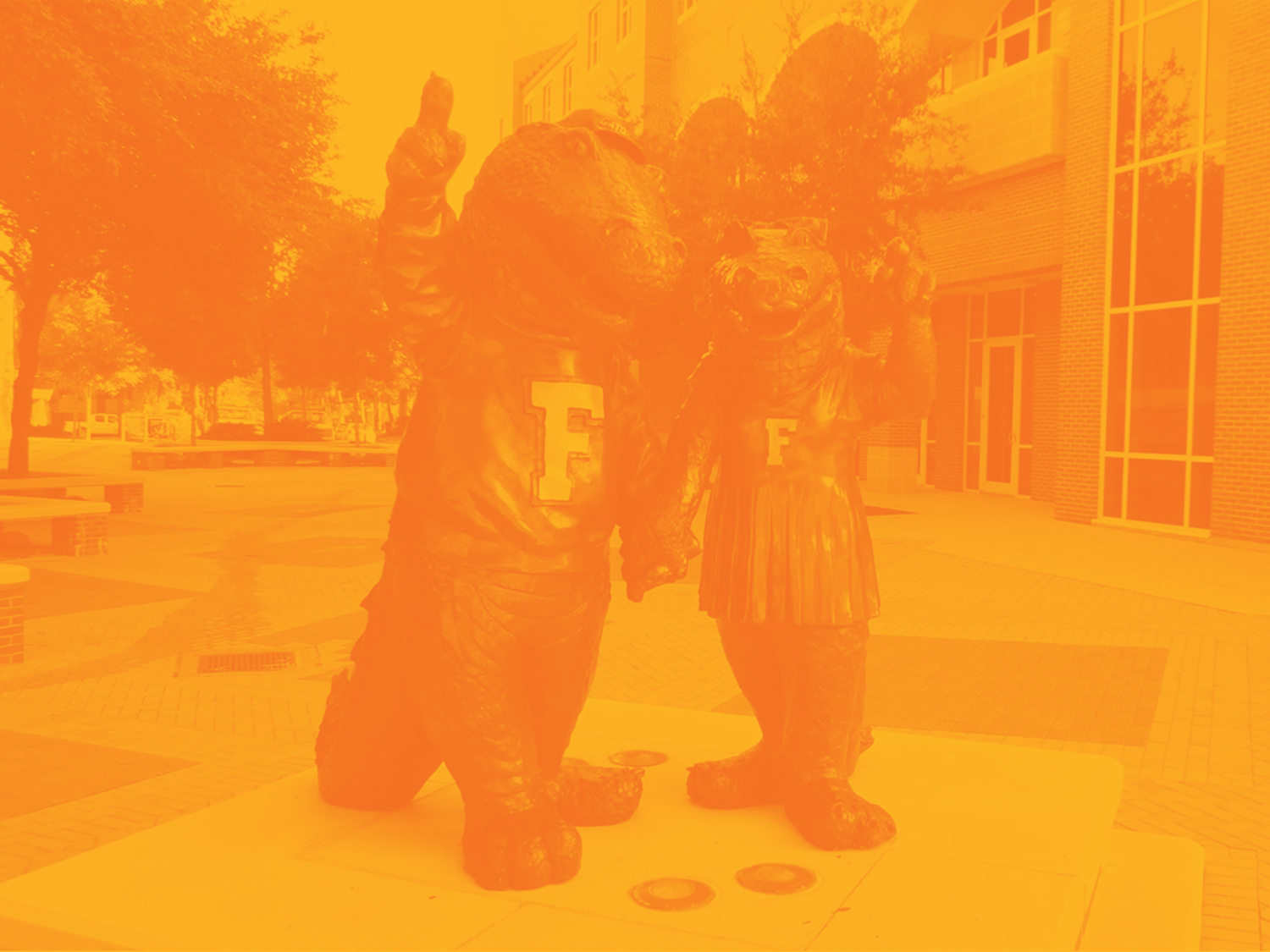 Student Outcome Resources:  O*NET
[Speaker Notes: Read the slides above..

Give an example of some organizations/clubs or jobs or volunteer work at UF]
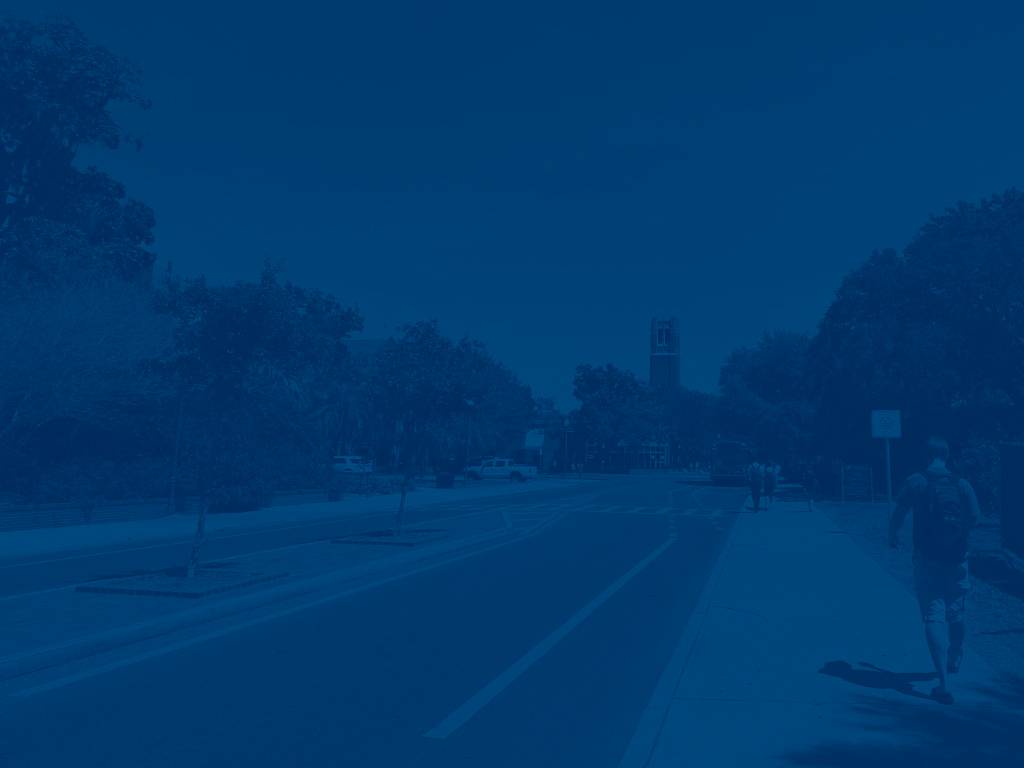 Student Outcome Resources: 
 
O*NET
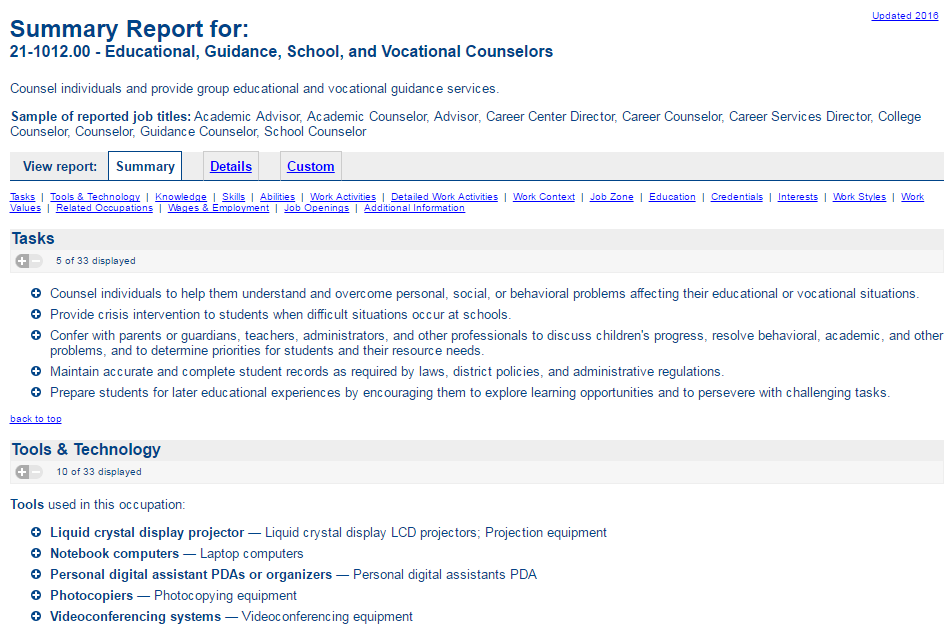 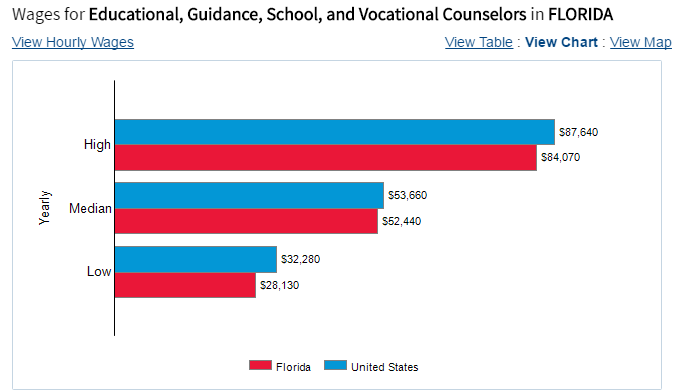 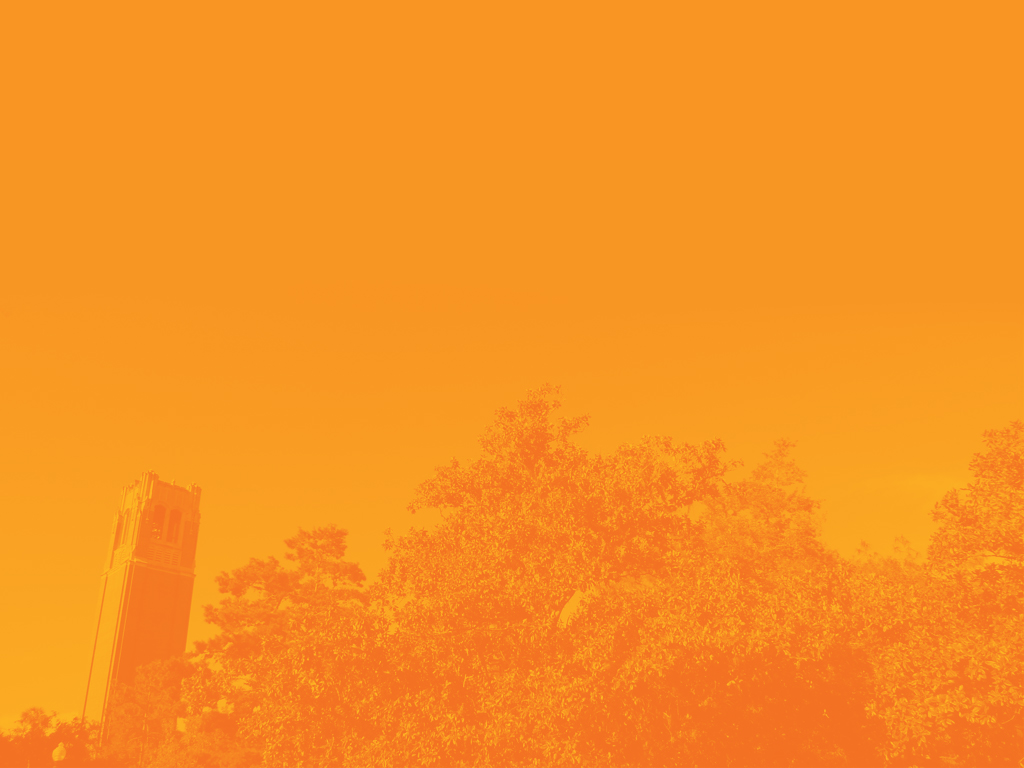 Student Outcome Resources: 

NACE
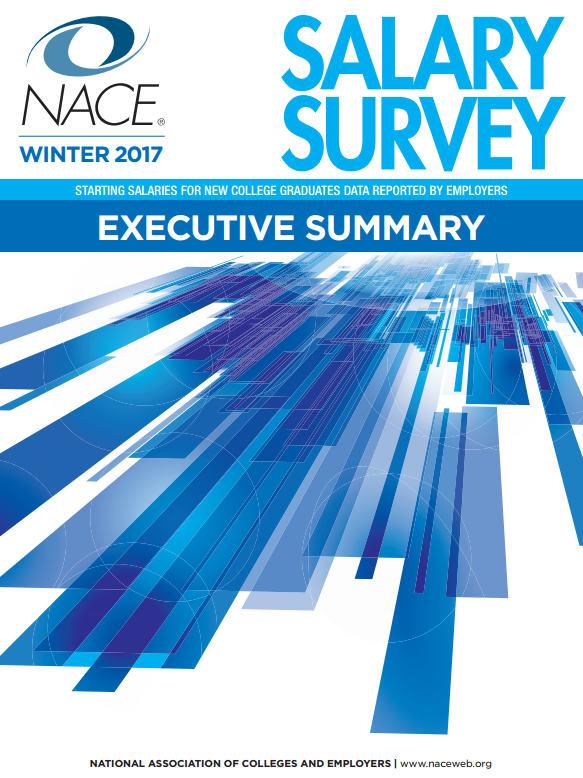 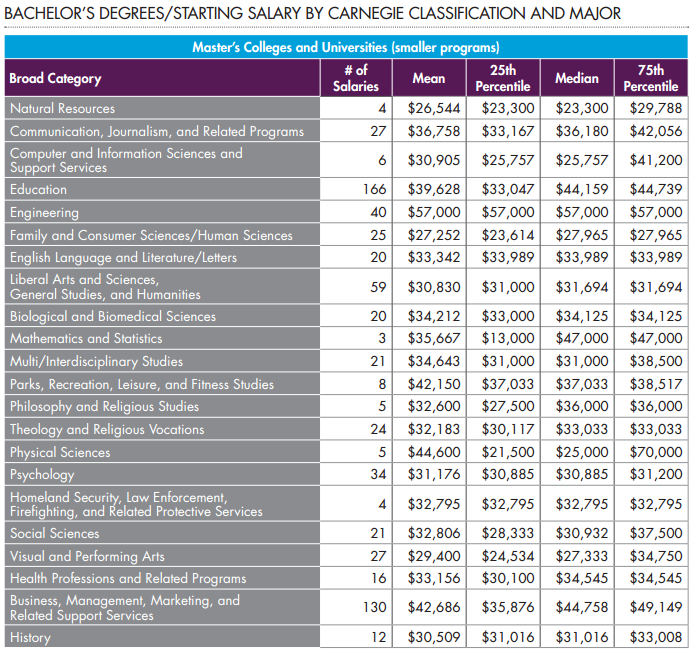 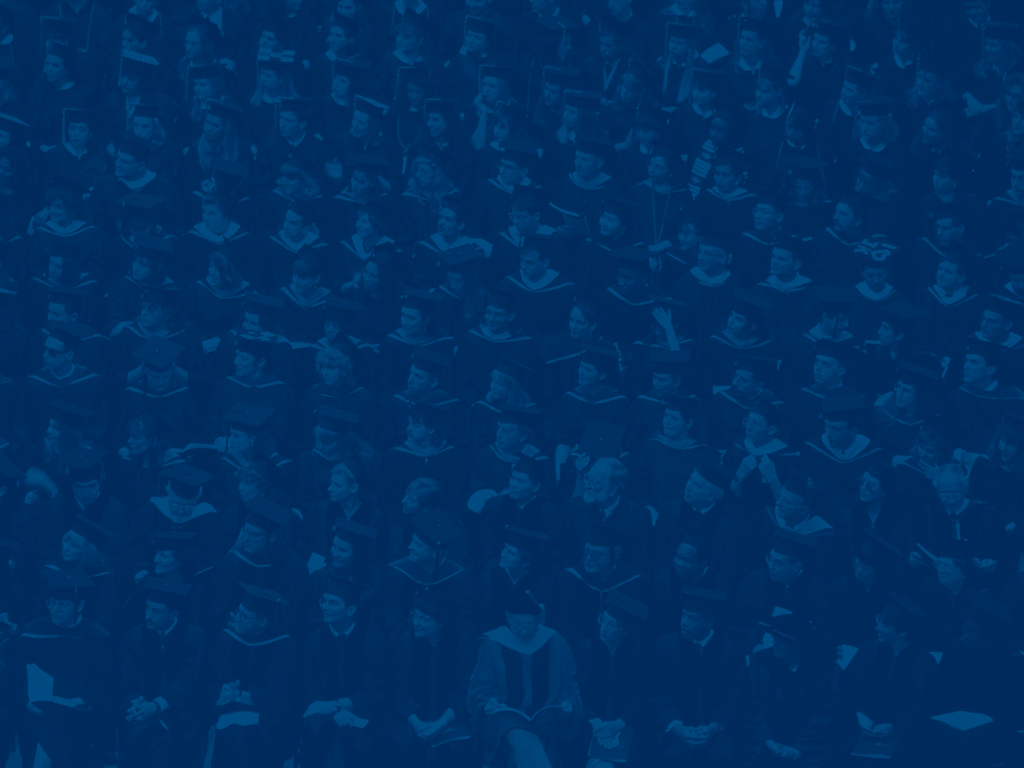 Student Outcome Resources: 

NACE
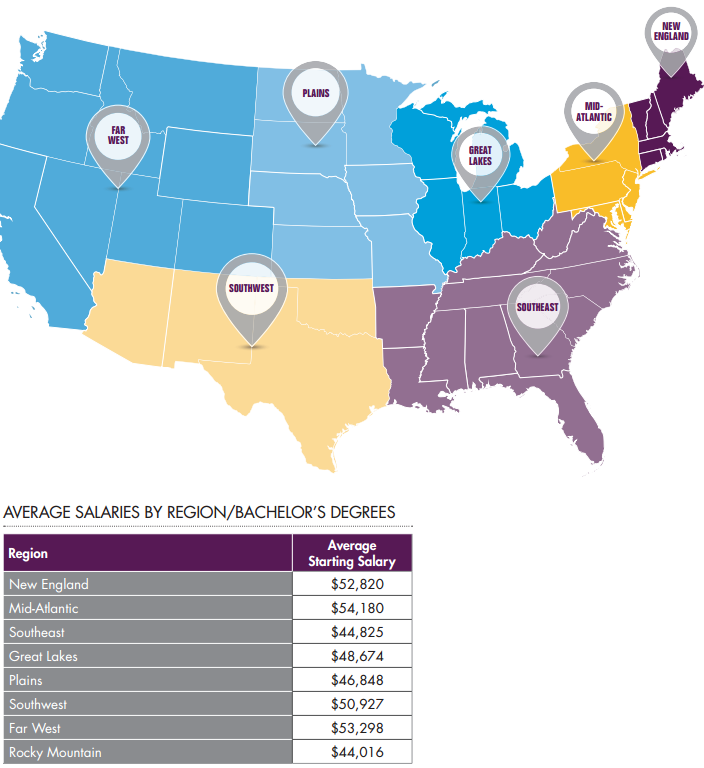 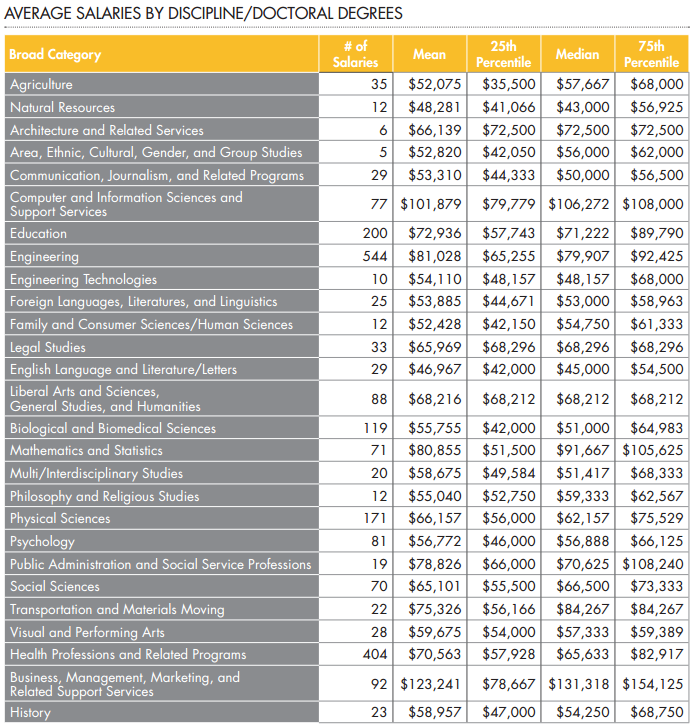 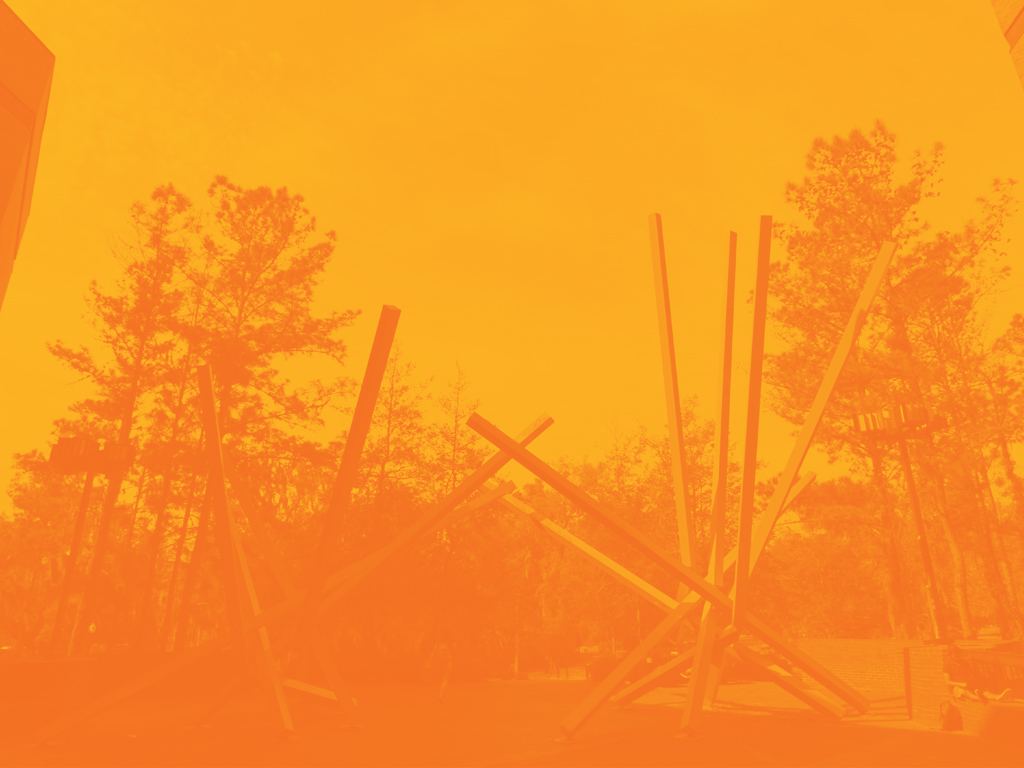 Career Exploration Resources: 

Vault.com
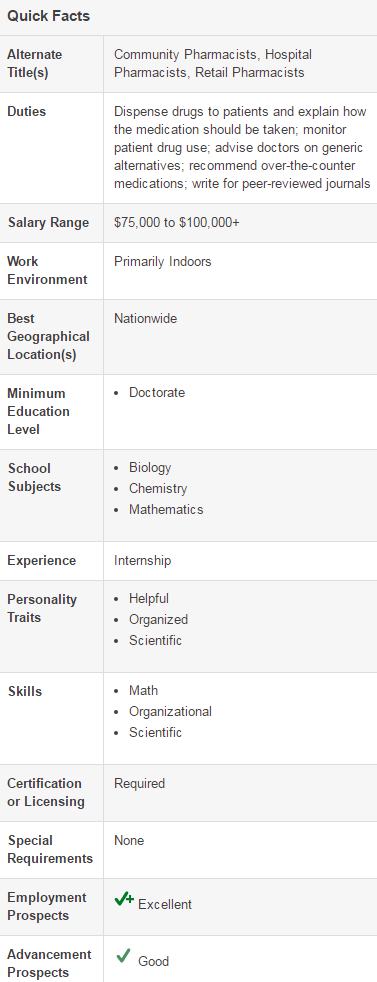 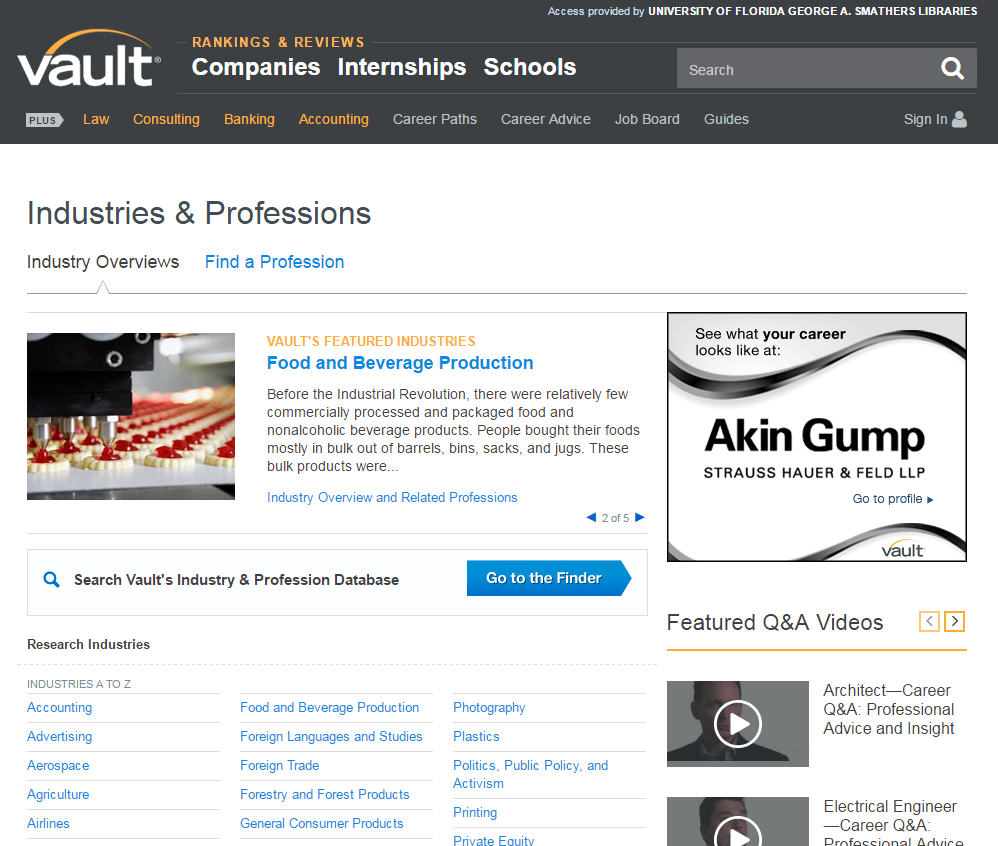 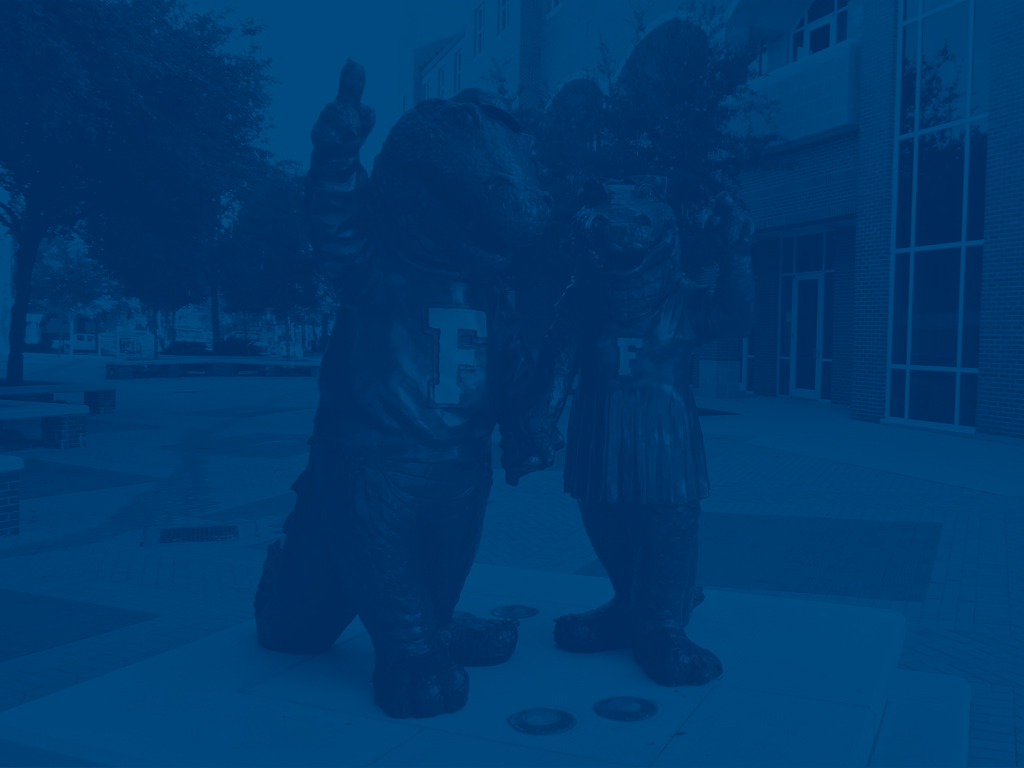 Student Outcome Conversations
Gauge comfort level - be self-aware of your comfort level with student regarding conversation topic and relevant student outcome information/resources

Identify approach that best fits conversation:

High-level Discussion: general probing questions and identification (e.g. have you thought about…?, what do you expect to be doing in the weeks and months following graduation?)
Specific/Targeted Discussion: connecting specific goals with action-oriented probing questions (e.g. next steps, support mechanisms, timeline)
Resource Referral: faculty contacts, professional contacts, web resources,  and… 

UF CAREER RESOURCE CENTER (workshops, one-on-one career planning, express resume reviews, specific presentation requests for clubs/departments, career fairs, networking events, CHOMP major and career exploration tool) 

3)    Confirm next action step(s)
[Speaker Notes: Here are some examples of experiential education]
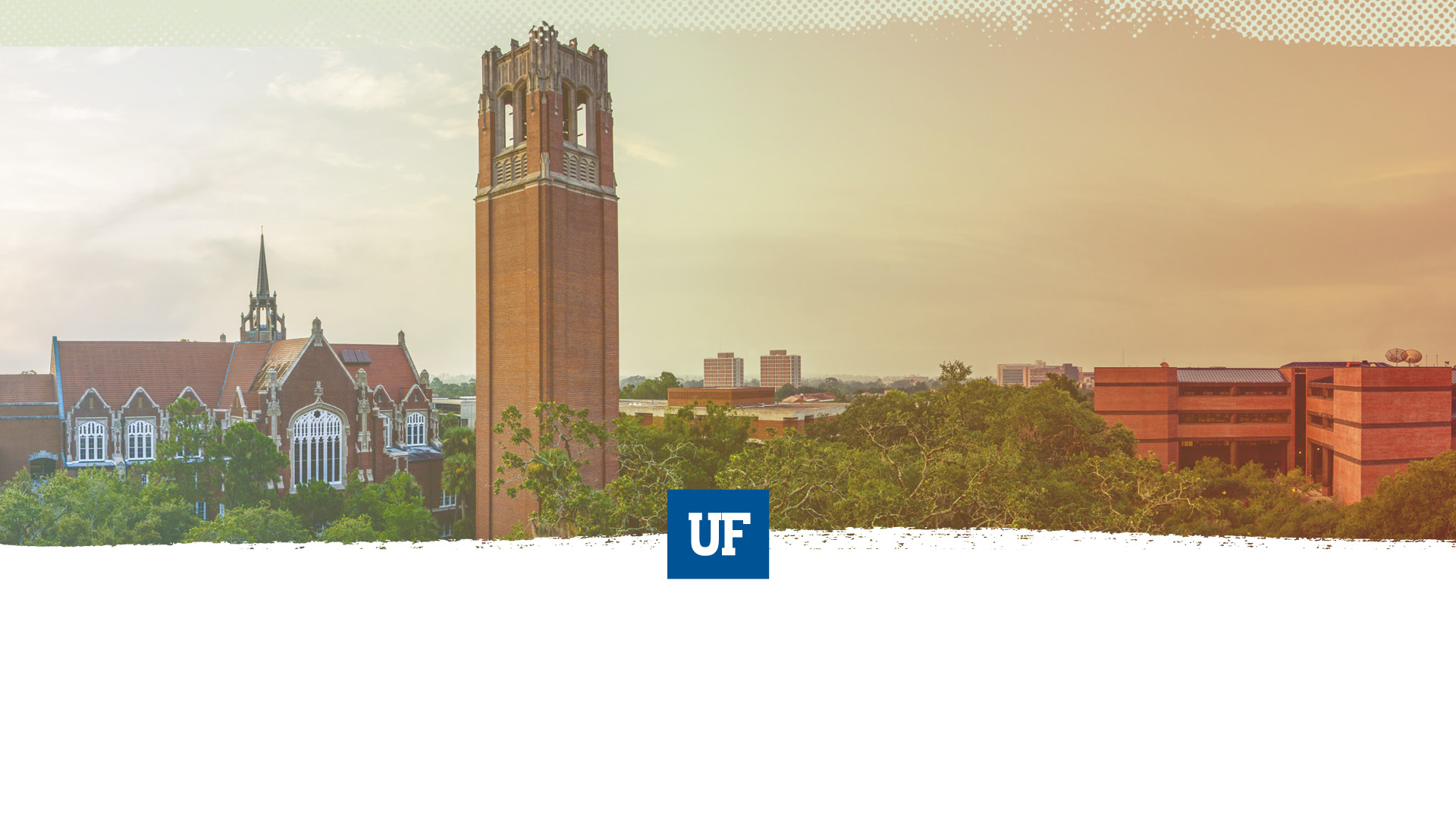 Questions & 
	Discussion